Государственное бюджетное учреждение здравоохранения
ГОРОДСКАЯ ПОЛИКЛИНИКА № 107
Департамента здравоохранения города Москвы
отчет о работев 2020 году в районе ЮЖНОЕ МЕДВЕДКОВО
история учреждения
1966 –  открытие 144 районной поликлиники на улице Полярная
70-е годы – массовая застройка районов
2012 – объединение поликлиник №№ 31, 48, 144, 107 и 165 района в один амбулаторный центр 

Обслуживаемые районы: Отрадное, Свиблово, части Северного и Южного Медведково, Бабушкинского 

Всего в настоящее время в составе ГБУЗ «ГП № 107 ДЗМ» пять учреждений, обеспечивающих 
первичной медико-санитарной помощью 
237 585
человек прикрепленного населения, в том числе:
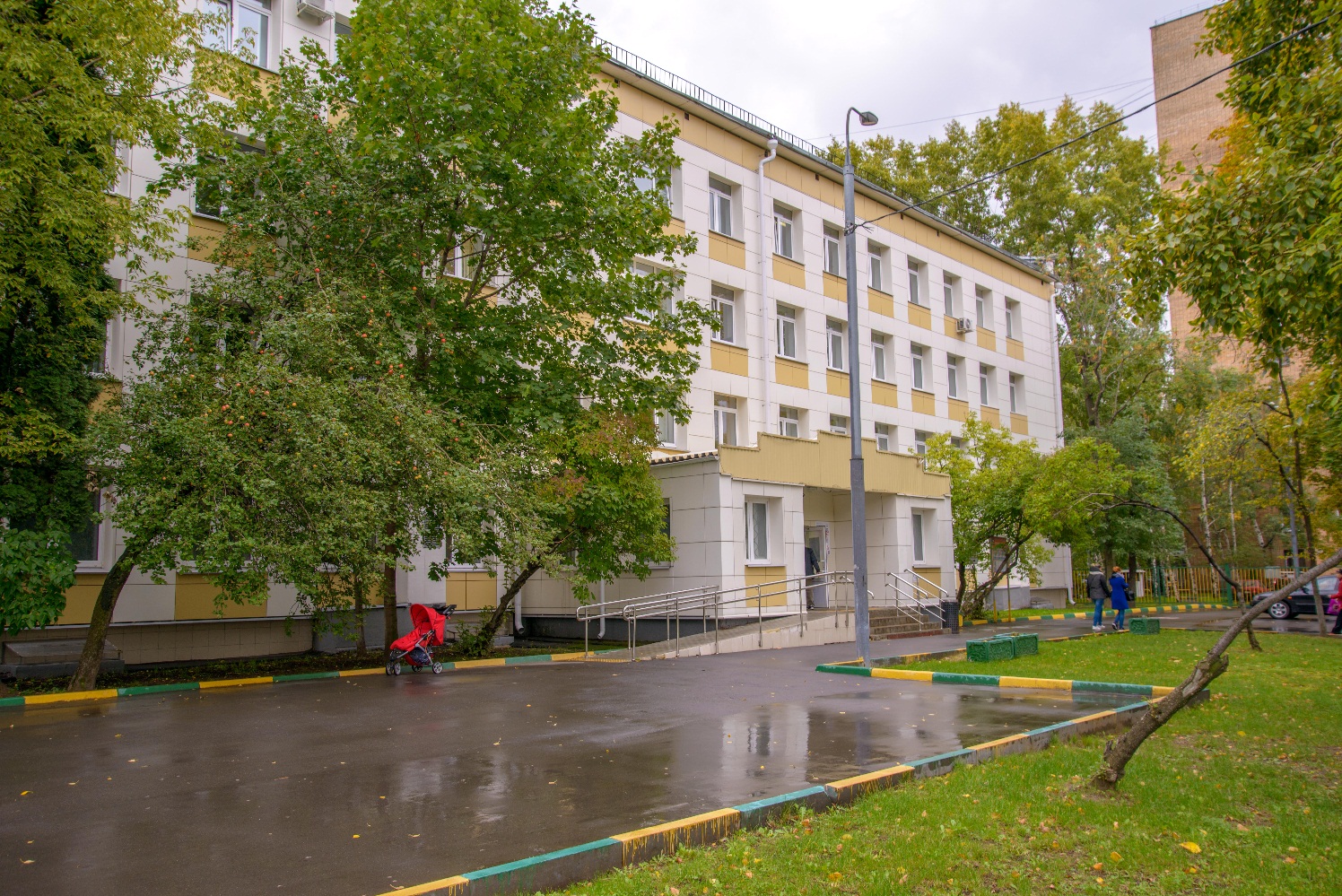 Филиал № 3 (Городская поликлиника № 144) 
численность населения 39 436
структура учреждения
ФИЛИАЛ № 1
улица Снежная дом 22
30 минут транспортом
(авт. 628 от м.Отрадное до ост. к-т Сатурн, далее 4 мин пешком)
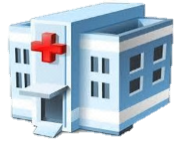 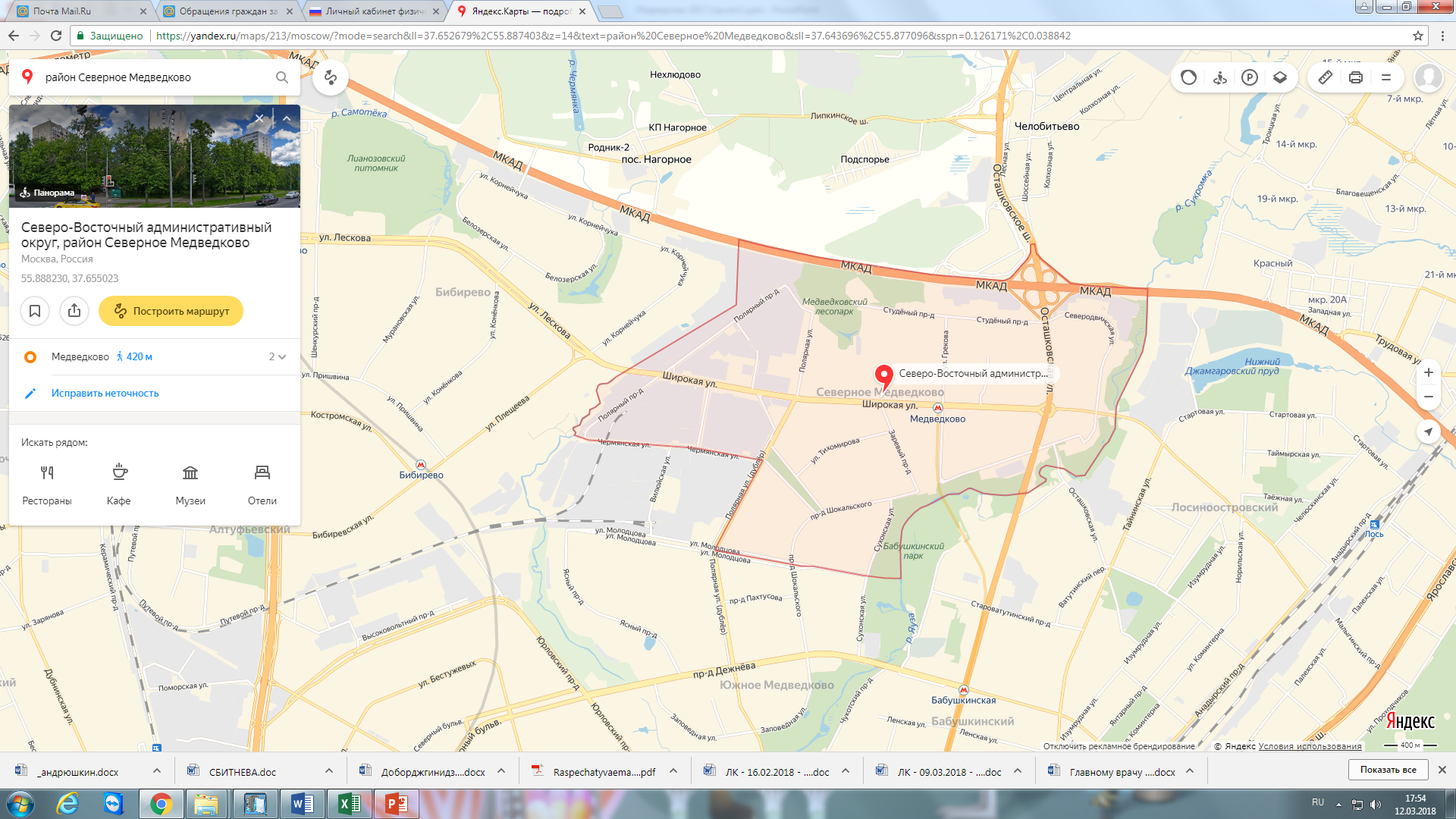 ФИЛИАЛ № 3
улица Полярная дом 28
30 минут транспортом
(авт. 605 от м.Отрадное до ост. Полярная улица, далее авт. 174 до ост. Поликлиника)
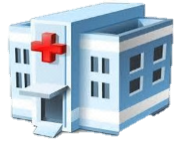 4 км
11 мин на авто
25 мин на общ.транспорте
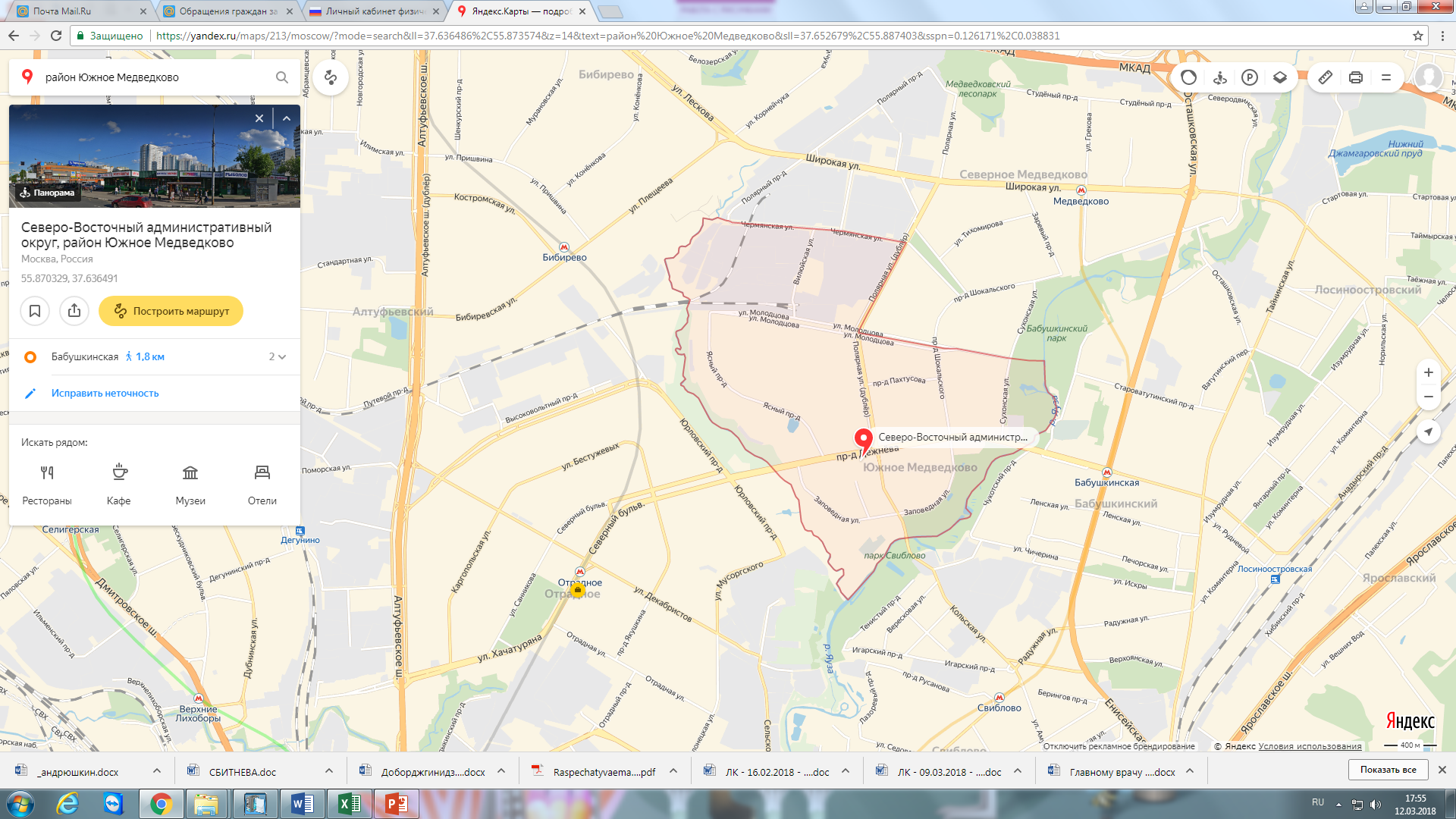 ФИЛИАЛ № 2
улица Бестужевых дом 15
16 минут пешком
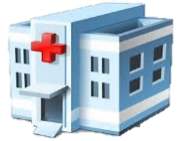 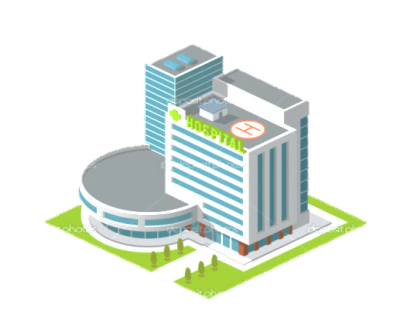 ФИЛИАЛ № 4
улица Пестеля 
дом 6А
11 минут пешком
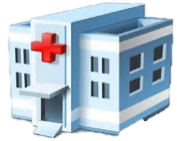 ГБУЗ «ГП № 107 ДЗМ»
ГОРОДСКАЯ ПОЛИКЛИНИКА № 107
ГОЛОВНОЕ УЧРЕЖДЕНИЕ
улица Декабристов дом 24
ст. м. Отрадное
структура и численность населения района
подразделения в составе учреждения
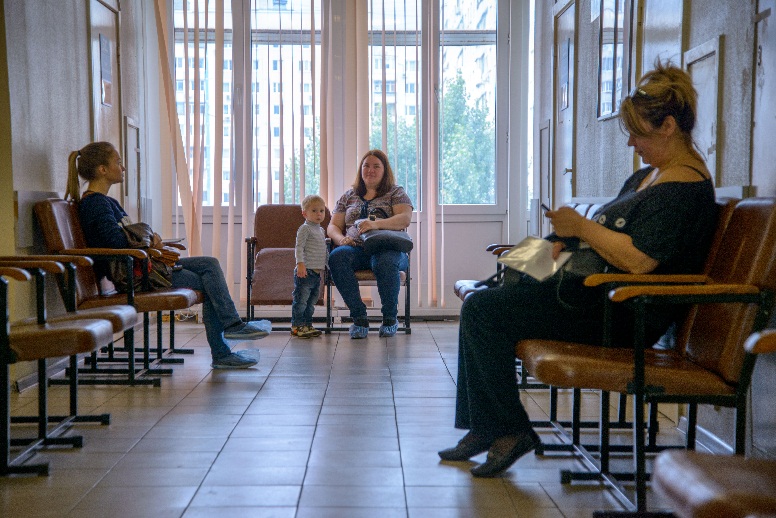 отделения терапии,
отделение медицинской помощи на дому:
организация медицинской помощи на дому,
патронажная служба,
- отделение медицинской профилактики,
Центр здоровья, 
- хирургическое отделение,
- офтальмологическое отделение,
- консультативно-диагностическое отделение,
- урологическое отделение,
- отделение функциональной диагностики,
- рентгенологическое отделение,
- оториноларингологическое отделение,
- эндокринологическое отделение,
- кабинеты кардиологов,
- кабинеты неврологов,
- кабинеты ультразвуковой диагностики и др.
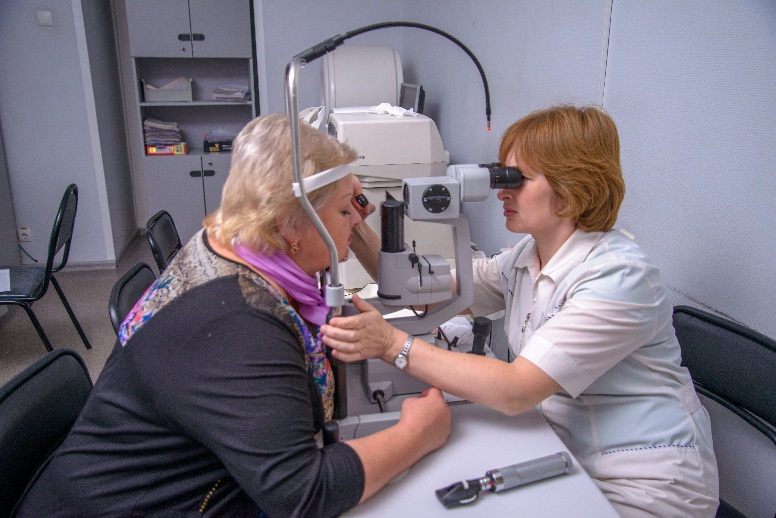 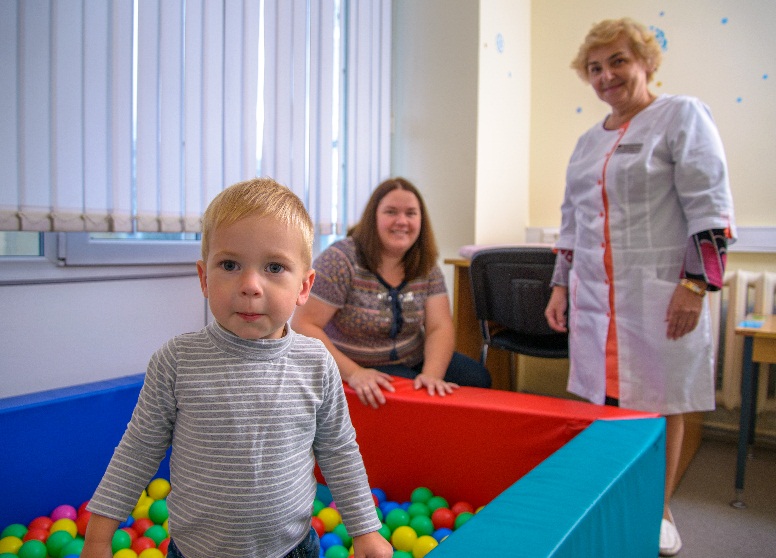 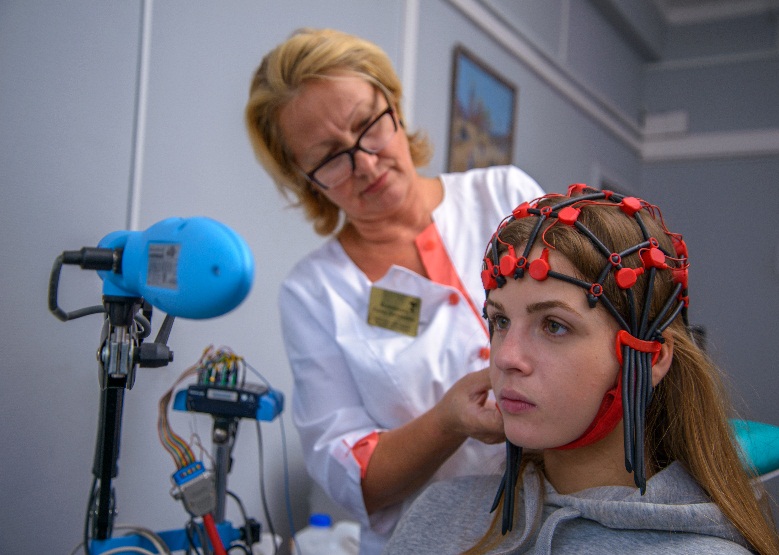 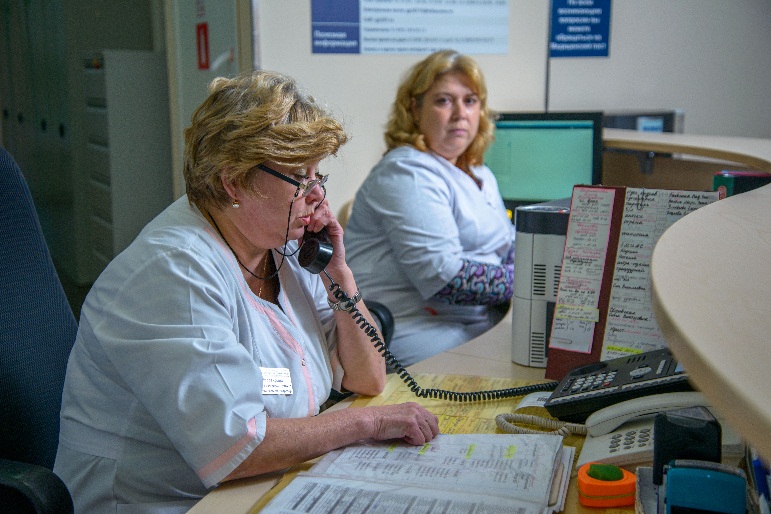 наши специалисты
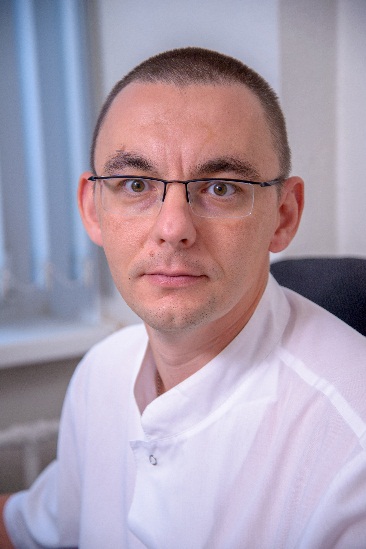 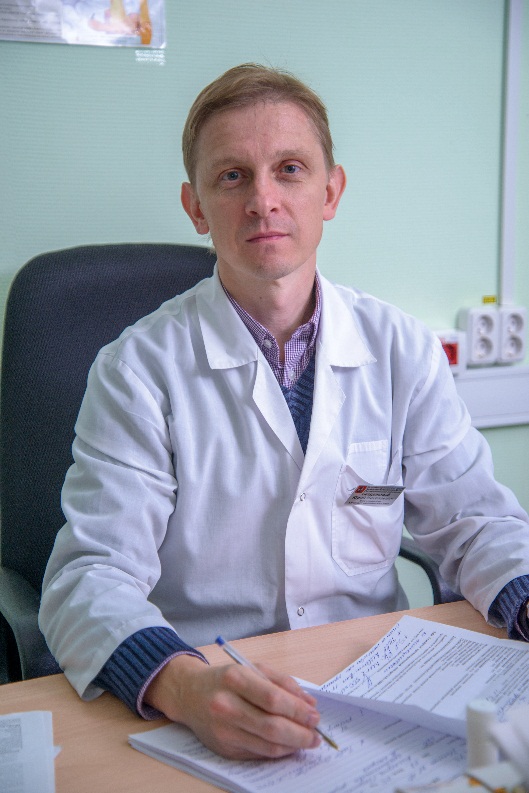 - врачи терапевты участковые,
- врачи общей практики (семейные врачи),
- врачи-терапевты,
- врачи-кардиологи,
- врачи-эндокринологи,
- врачи-неврологи,
- врачи-оториноларингологи,
- врачи-физиотерапевты,
- врачи по лечебной физкультуре,
- врачи-хирурги,
- врачи ультразвуковой диагностики,
- врачи-урологи,
- врачи-офтальмологи,
- врачи-гастроэнтерологи,
- врачи-пульмонологи,
- врачи-аллергологи-иммунологи,
- врачи-эндоскописты,
- врачи-ревматологи,
- врачи-рентгенологи,
- врачи функциональной диагностики и др.
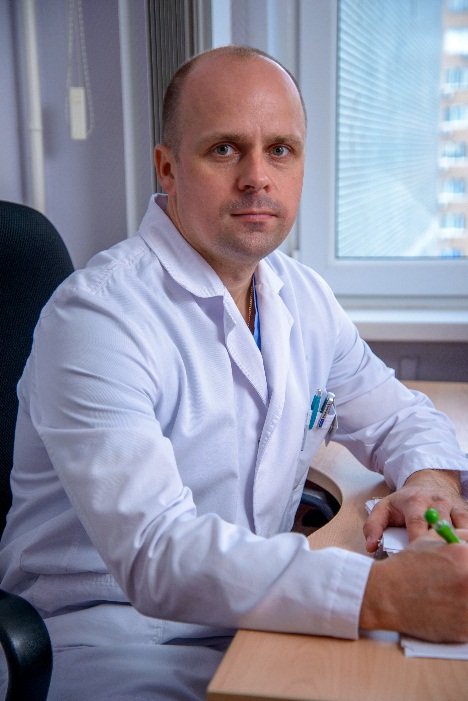 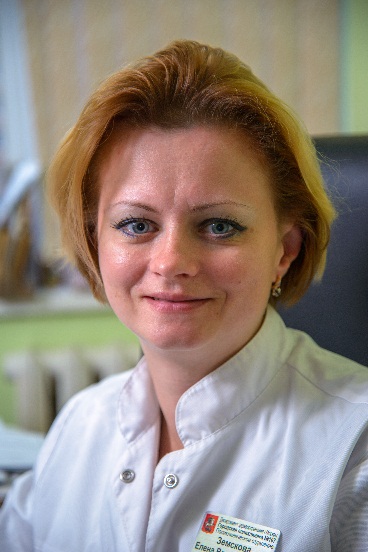 штаты и кадры
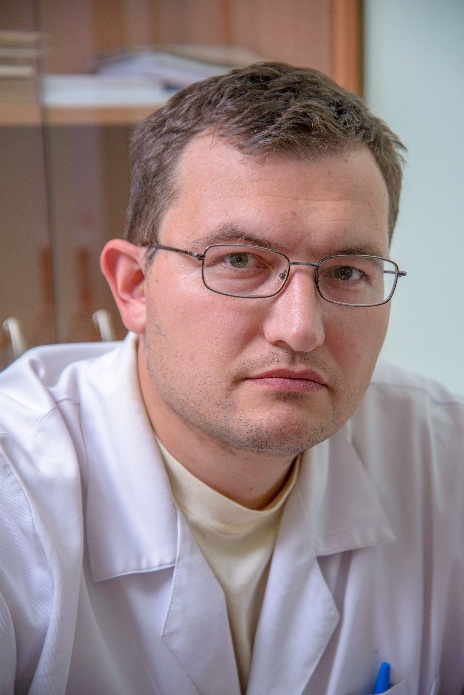 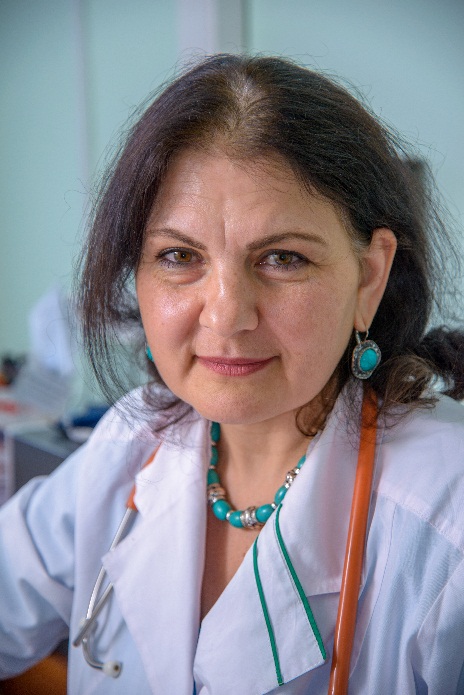 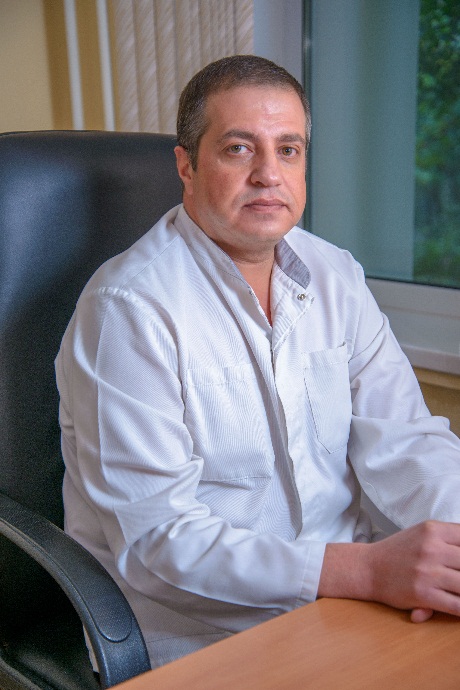 диагностические возможности учреждения
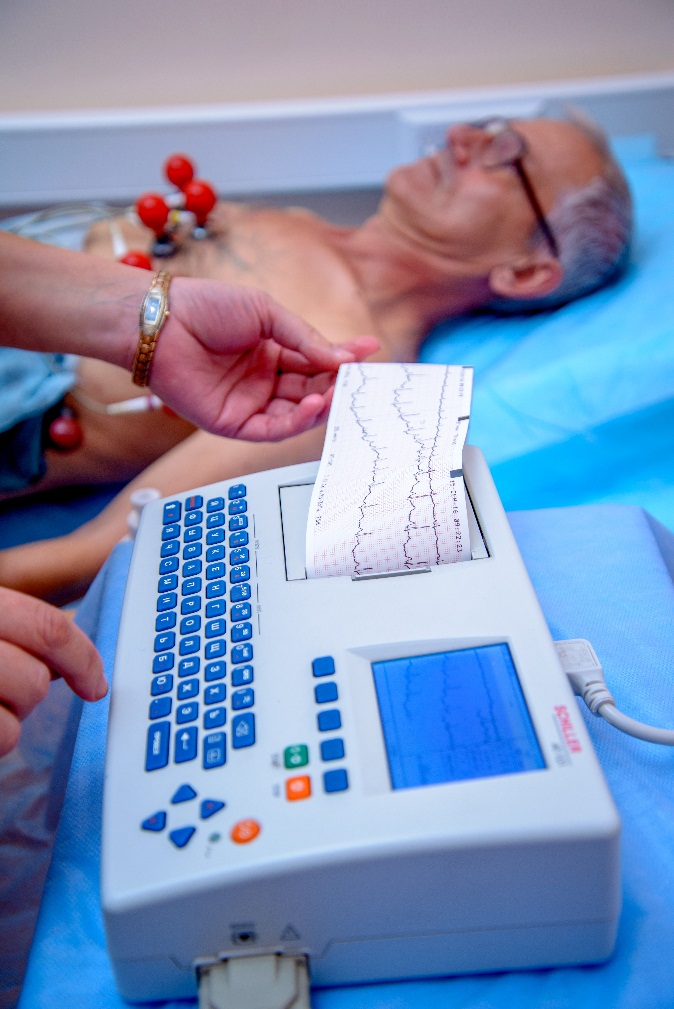 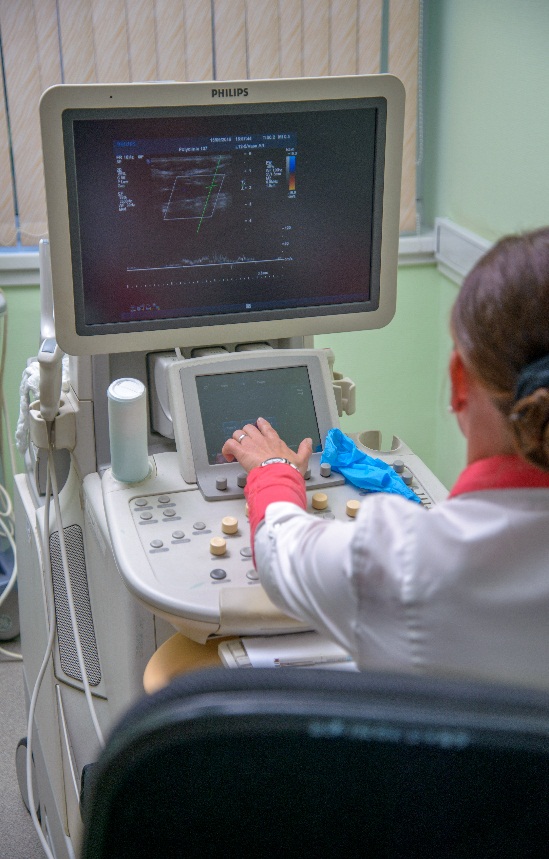 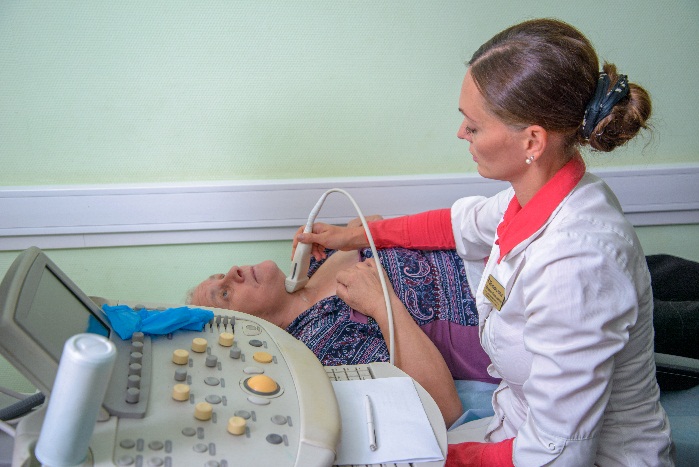 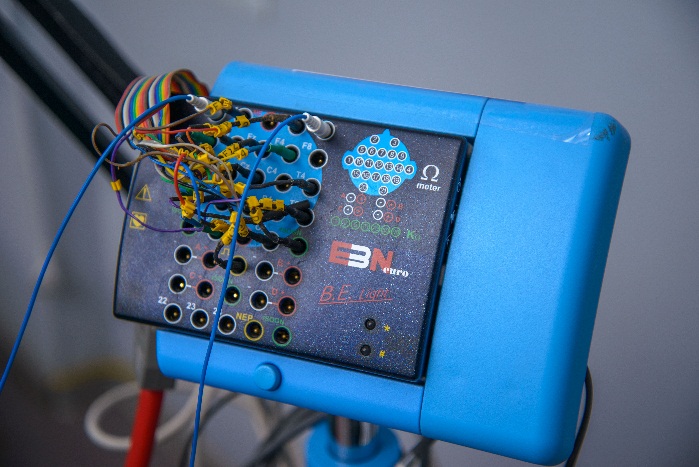 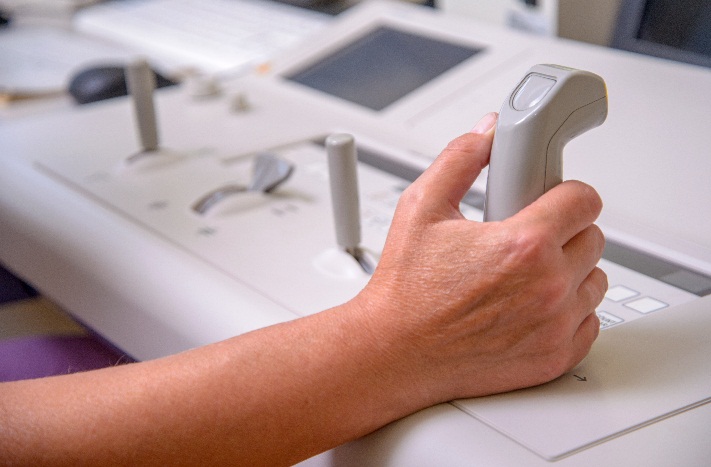 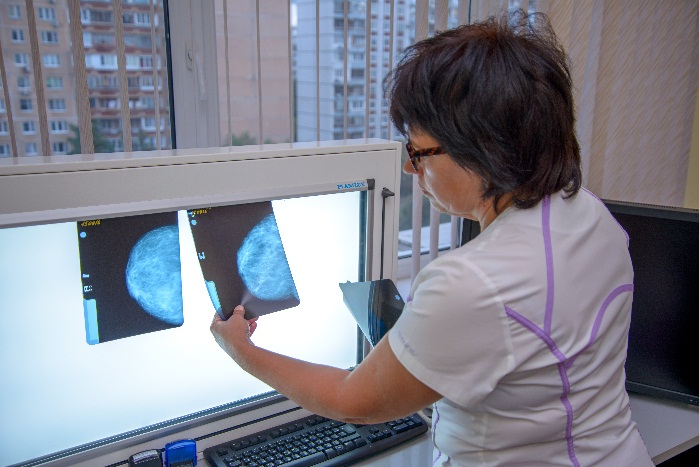 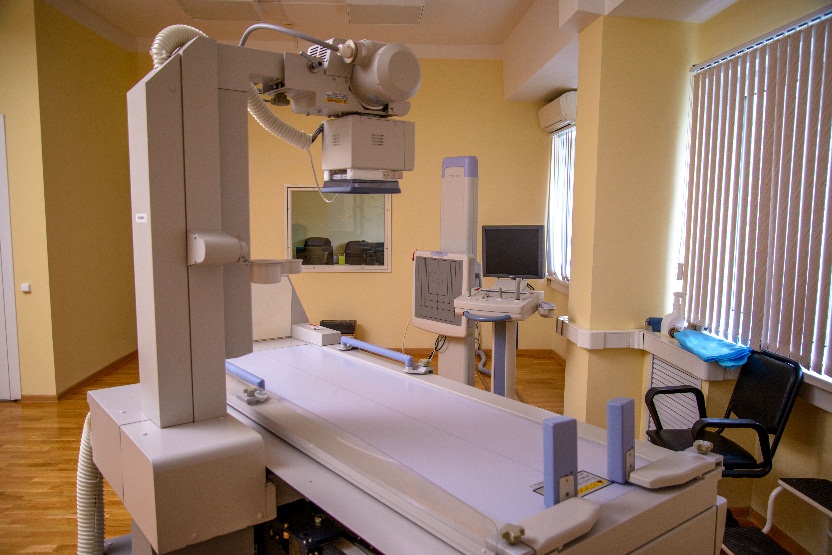 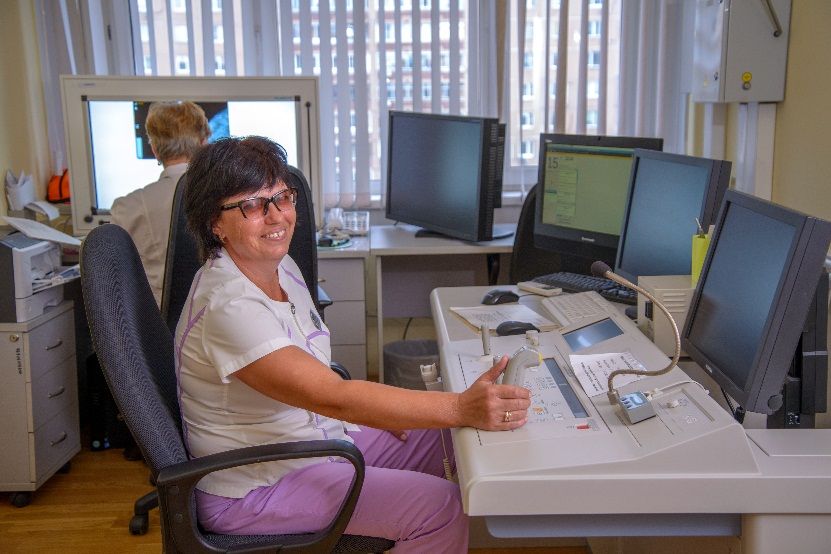 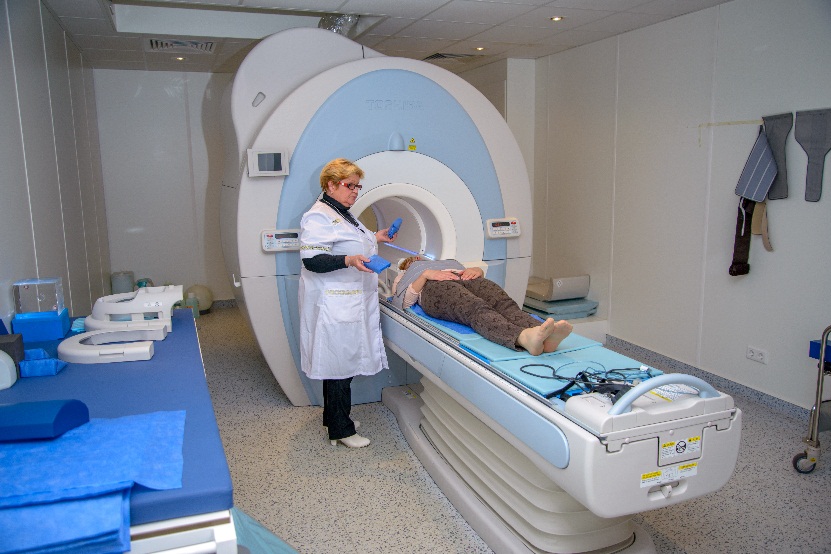 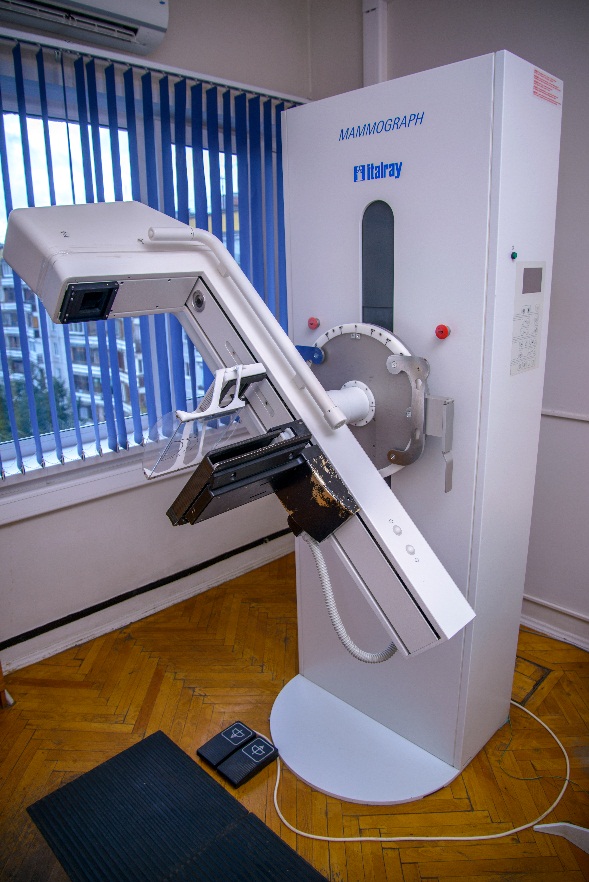 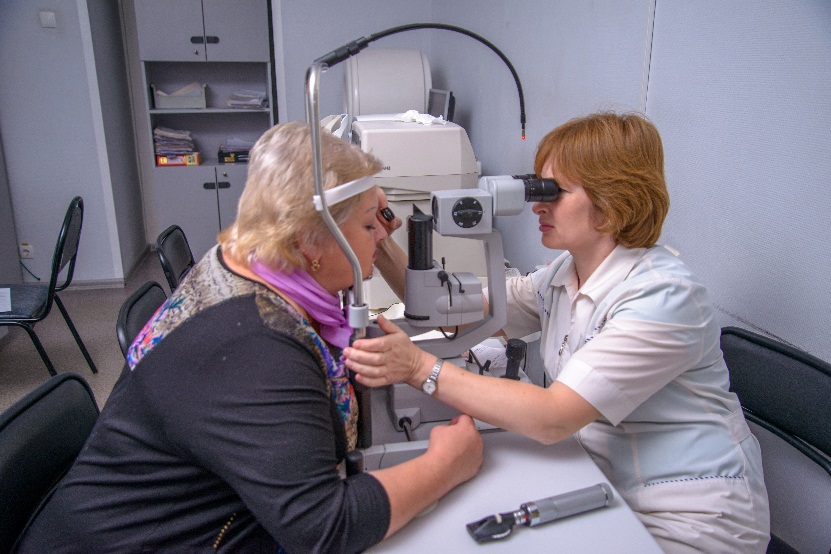 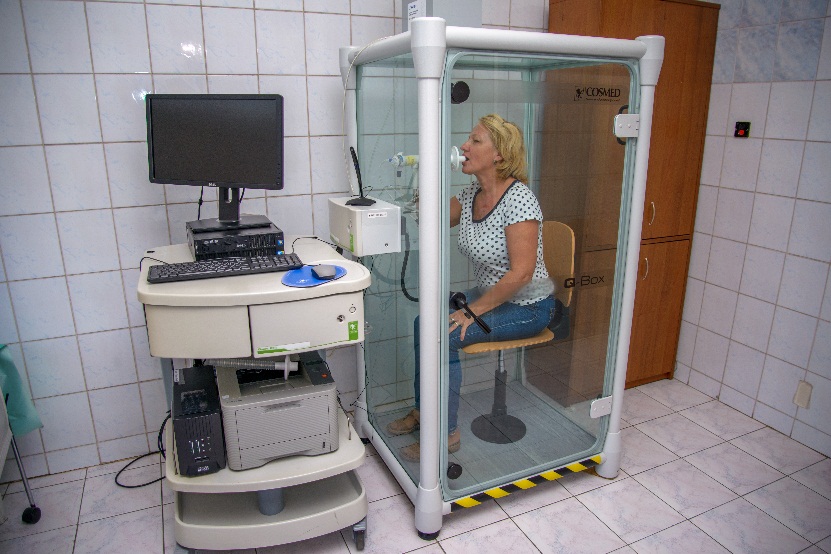 материально-техническая база учреждения
Здания поликлиник ГБУЗ «ГП № 107 ДЗМ» типовые и имеют водопровод, холодное и горячее водоснабжение, центральное отопление, централизованную канализацию, телефонную связь, компьютерную сеть.
	В 2021 году капитальных ремонтных работ в зданиях не проводилось, проводились текущие ремонтные работы.
Для повышения комфортности пребывания пациентов в здания филиалов регулярно закупается новая медицинская мебель в кабинеты врачей, обновляется мебель общего назначения в холлах на этажах филиала – в зонах комфортного пребывания, устанавливаются дополнительные кулеры с питьевой водой, а также вендинговые аппараты со снеками и кофе.
	С 2014 года во всех филиалах объединения, включая филиалы, обеспечивающие первичной медико-санитарной помощью население, проведена компьютерная сеть и внедрена Единая медицинская информационно-аналитическая система записи к врачам через Интернет – ЕМИАС, установлены инфоматы для самостоятельной записи пациентов. Каждое рабочее место врача оснащено компьютерами с выходом в Интернет, подключено к системе ЕМИАС.
	С 2015 года работают внедренные функционалы учета «Электронный рецепт», в 2016 году введен в работу функционал «Электронная медицинская карта». 
	С 2017 года электронная медицинская карта поликлиники интегрирована с базой скорой медицинской помощи, что улучшило преемственность в оказании медицинской помощи. 
	В 2018 году проводились закупки необходимой или устаревшей мебели, проводились текущие работы по ТО зданию.
	В 2019 году начались подготовительные работы по внедрению Нового Московского стандарта поликлиники.
В 2020, 2021 годах проводились текущие ремонтные работы в помещениях здания.
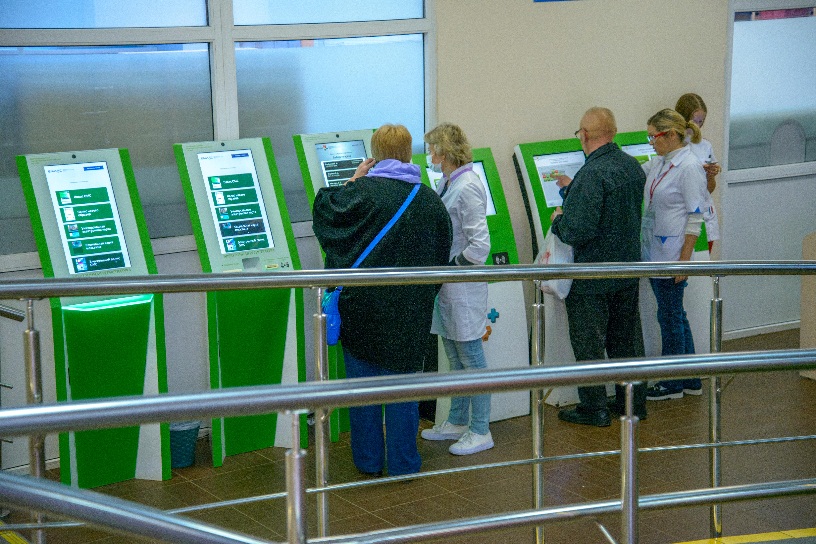 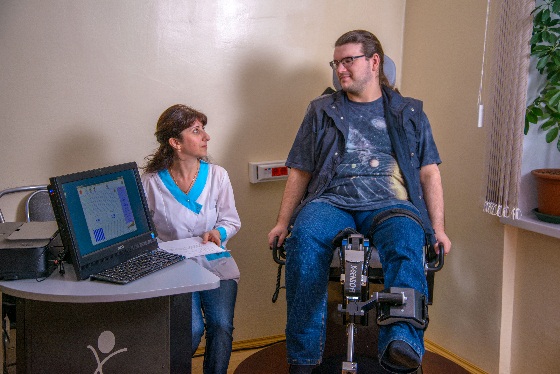 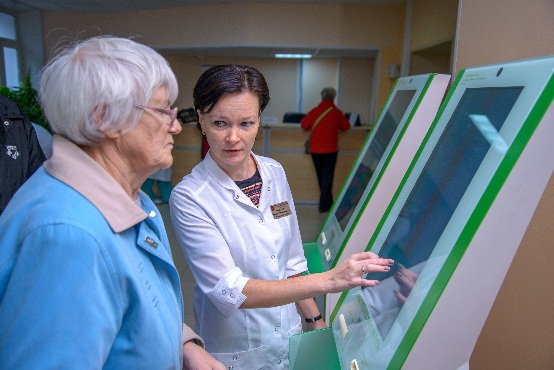 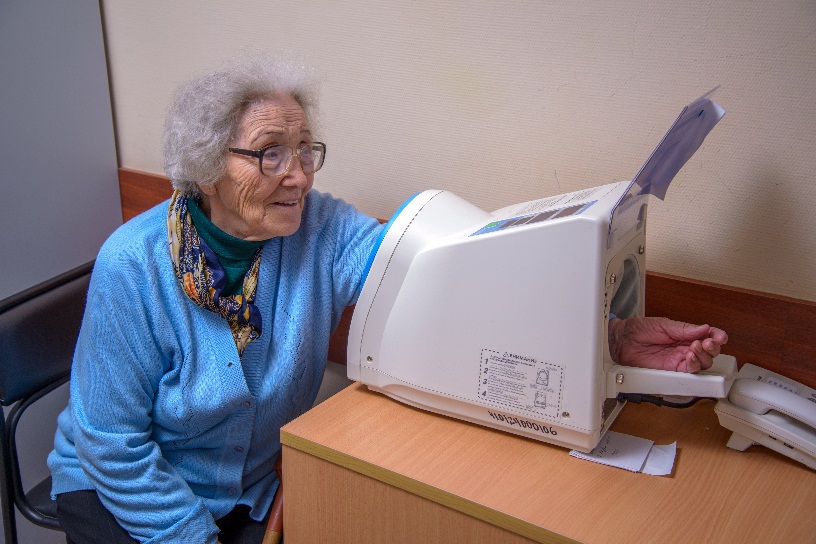 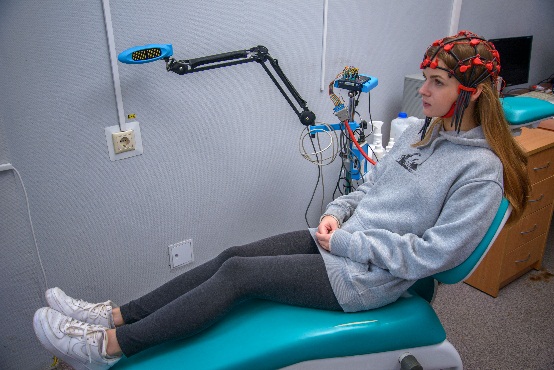 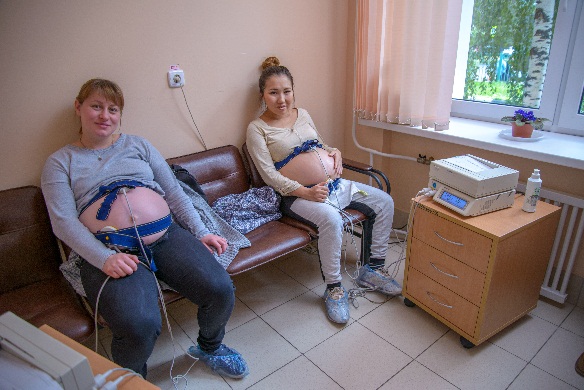 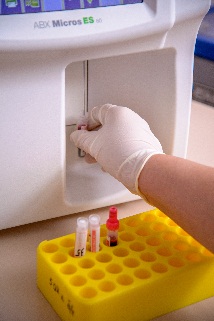 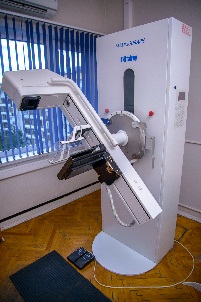 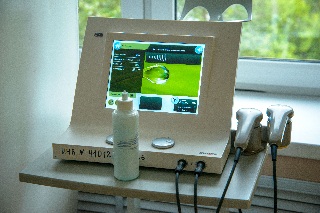 условия комфортного пребывания в учреждении
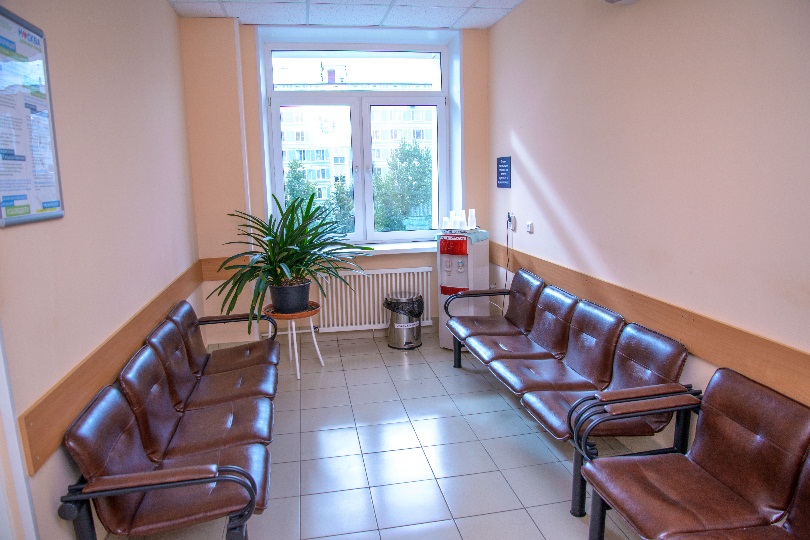 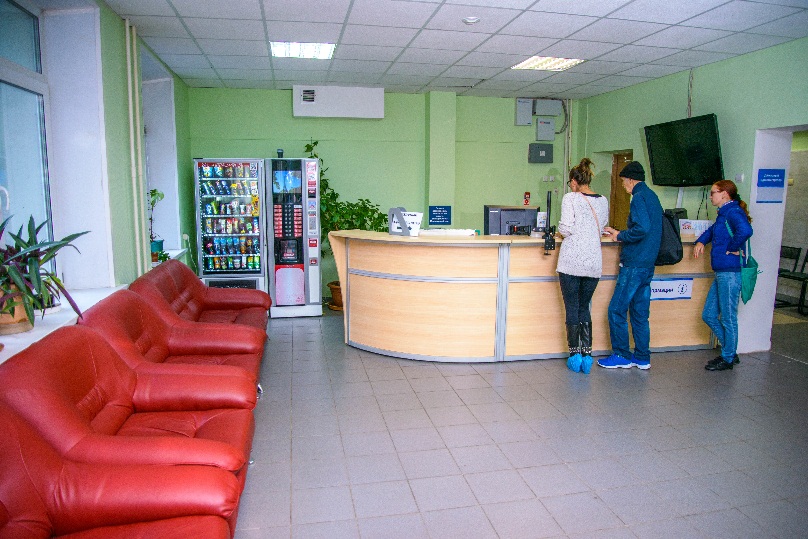 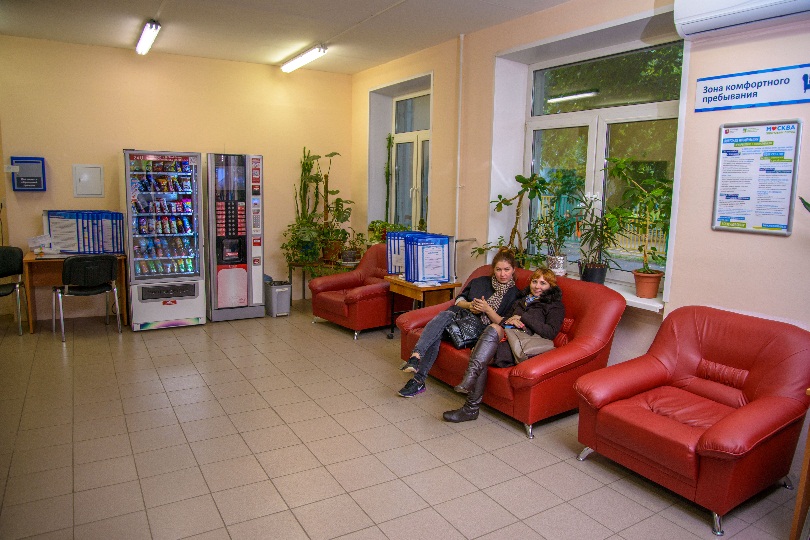 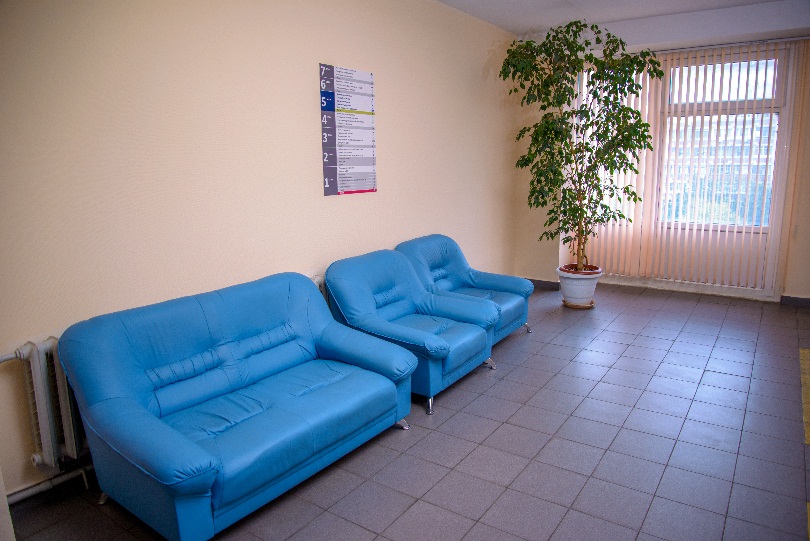 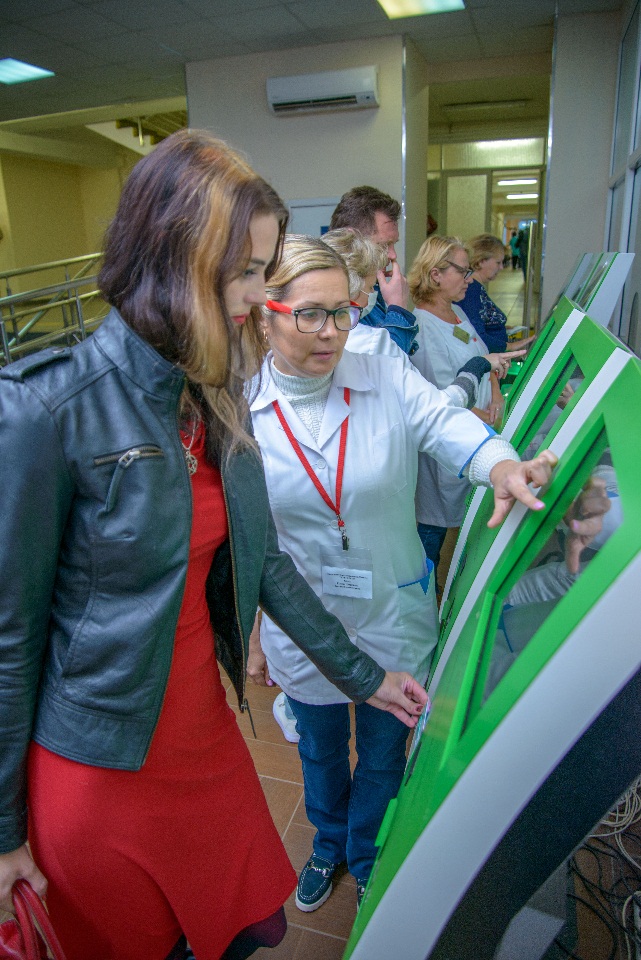 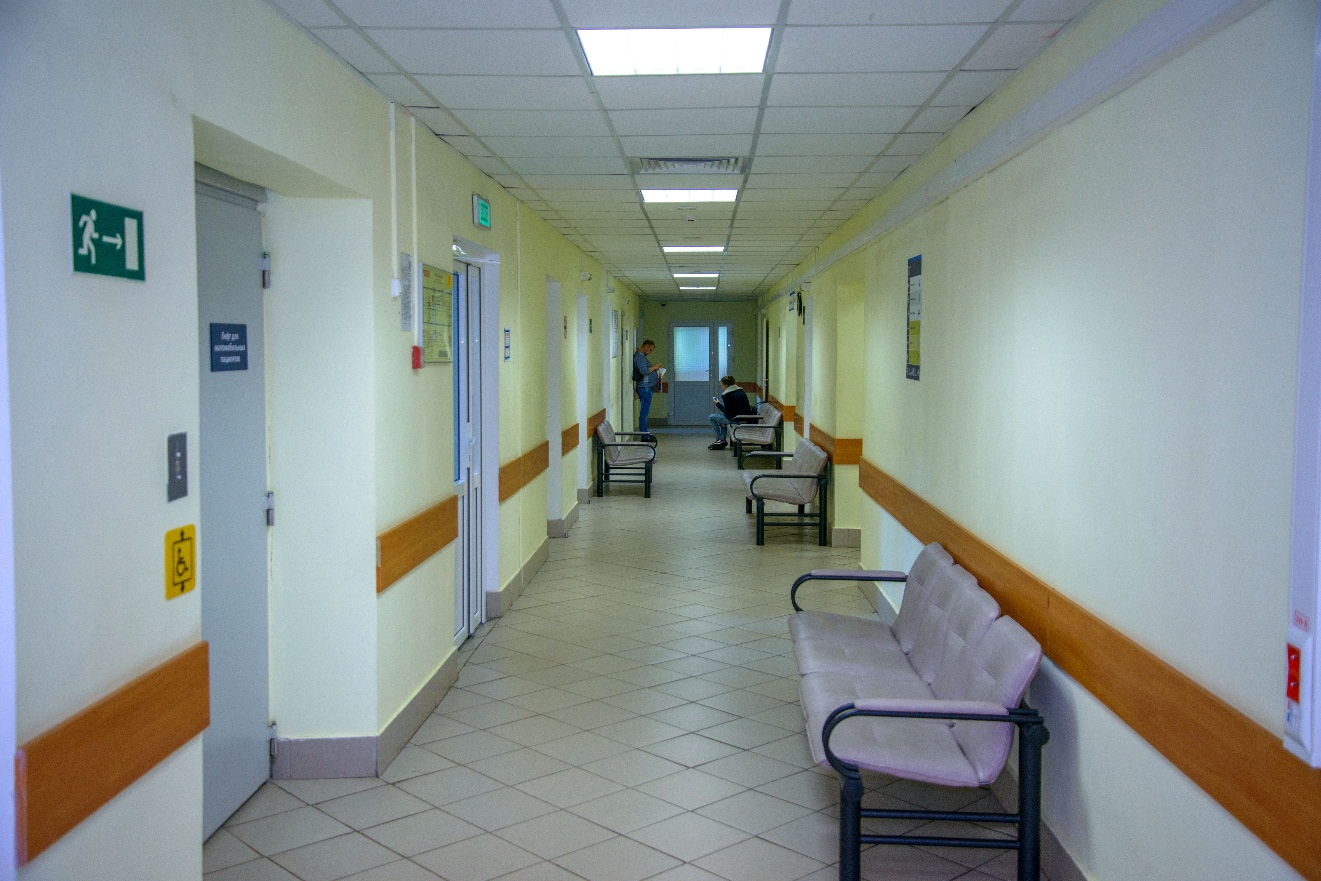 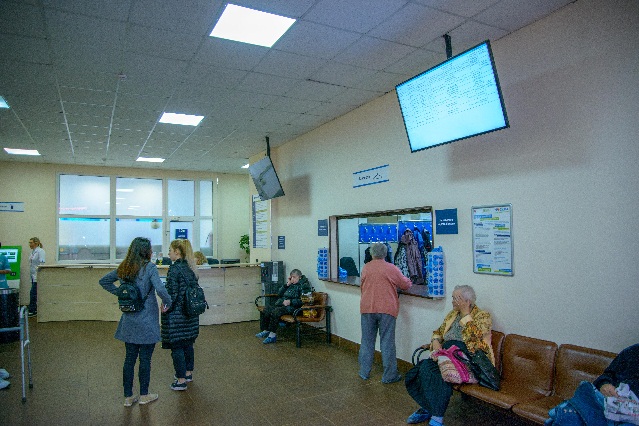 информированность пациентов
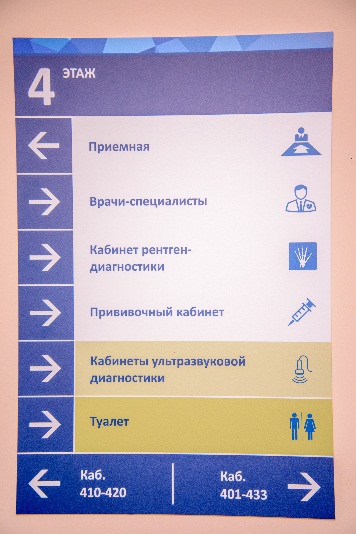 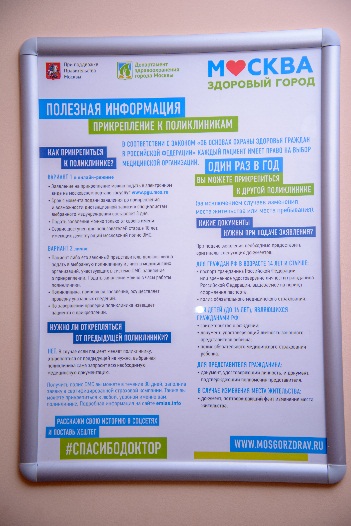 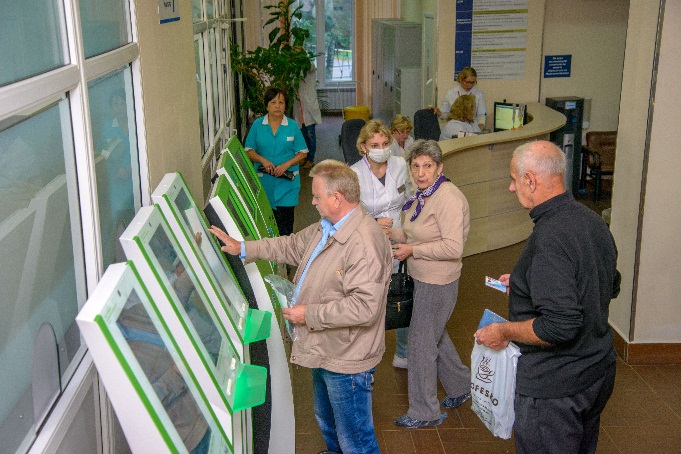 Удобная система навигации в каждом здании поликлиники,
Справочно-информационные материалы,
Стенды,
Буклеты,
Официальный сайт,
Демонстрация роликов, посвященных здоровому образу жизни и диспансеризации в холлах филиалов.

Заседания общественного совета 
в 2021 году не проводились 
в связи с нестабильной 
эпидемической ситуацией
Встречи с населением 
в 2021 году проводились 
в формате индивидуальных бесед
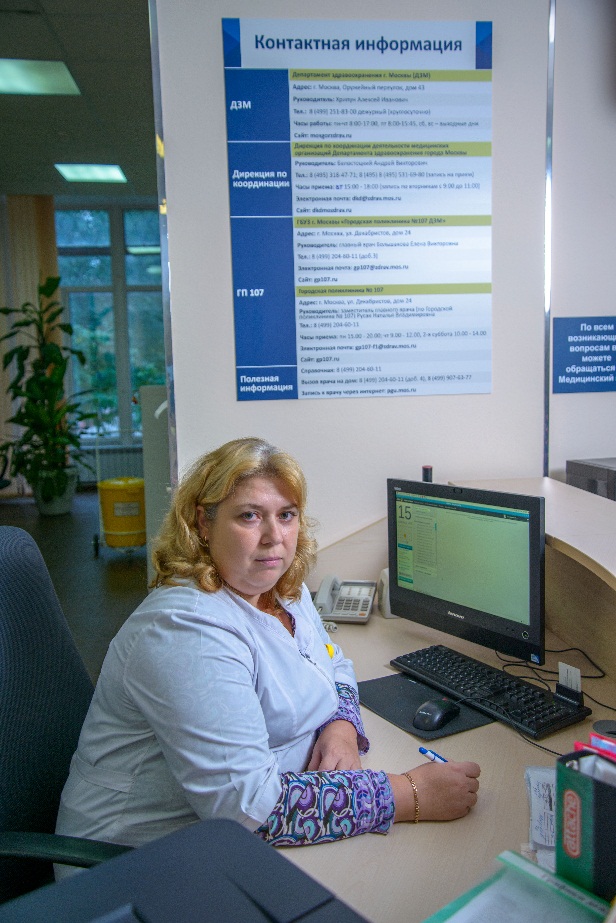 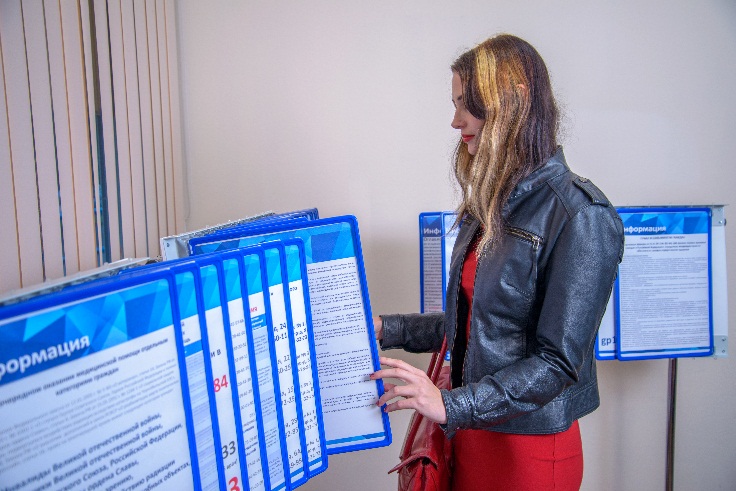 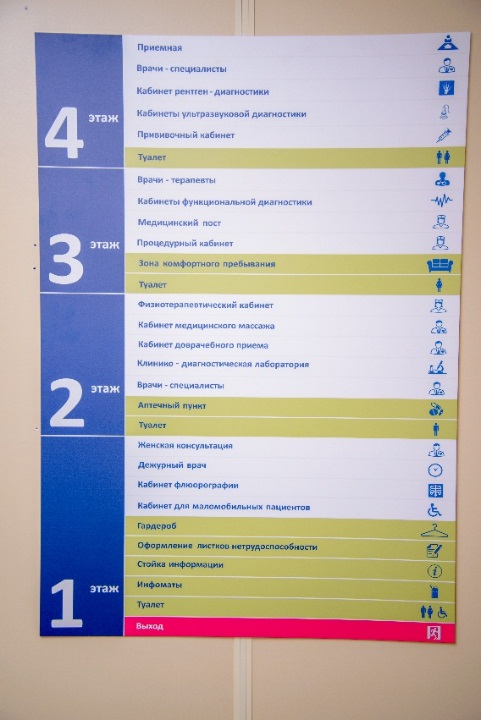 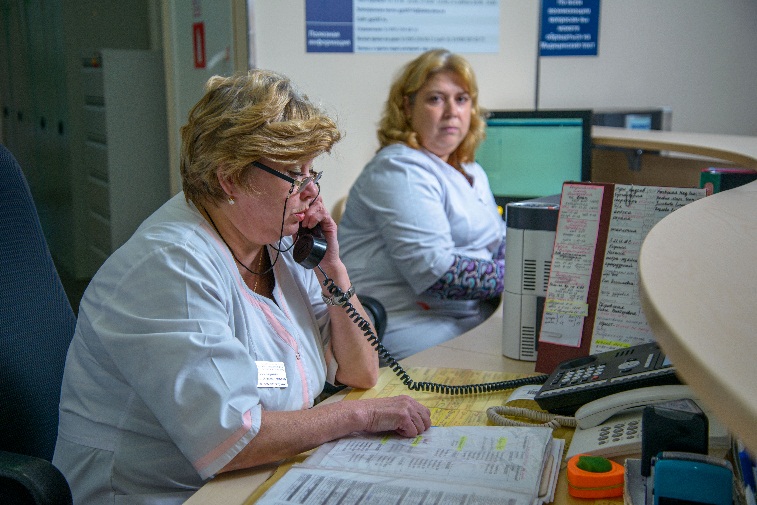 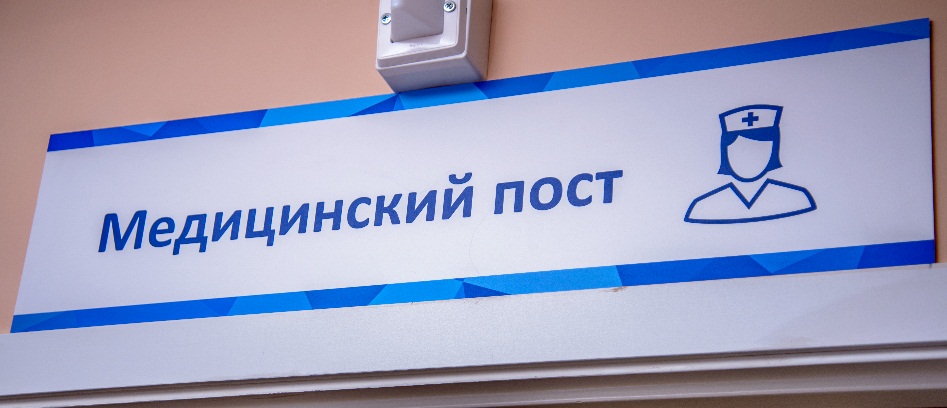 структура заболеваемости жителей района
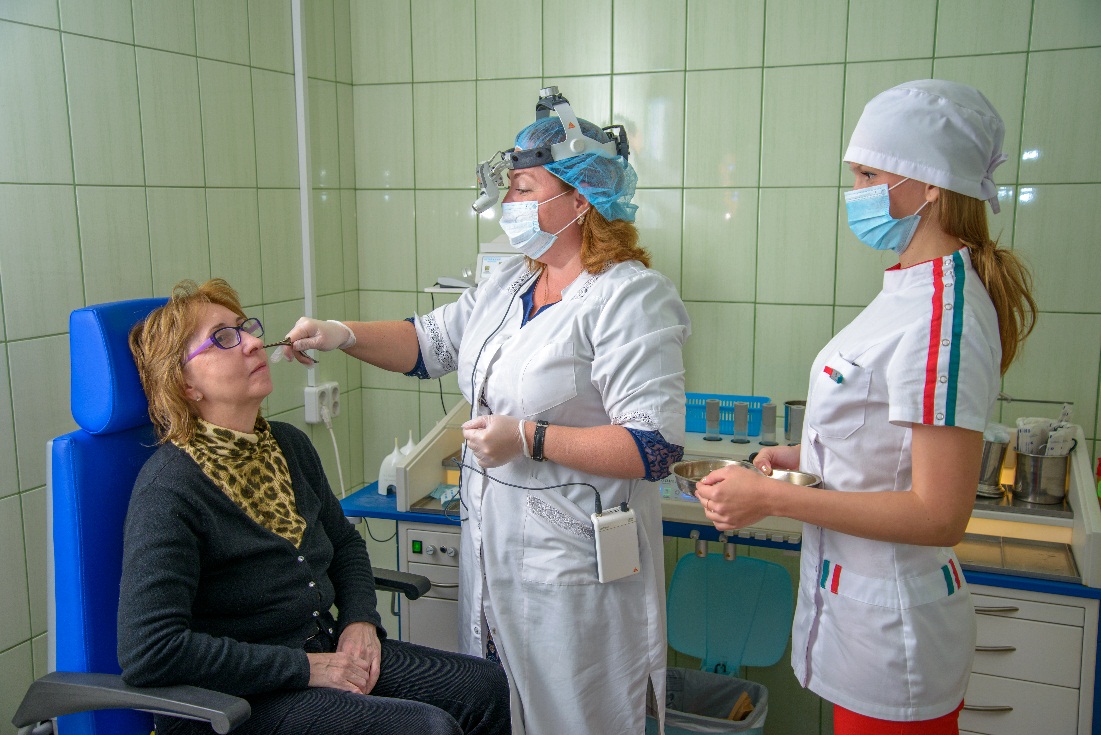 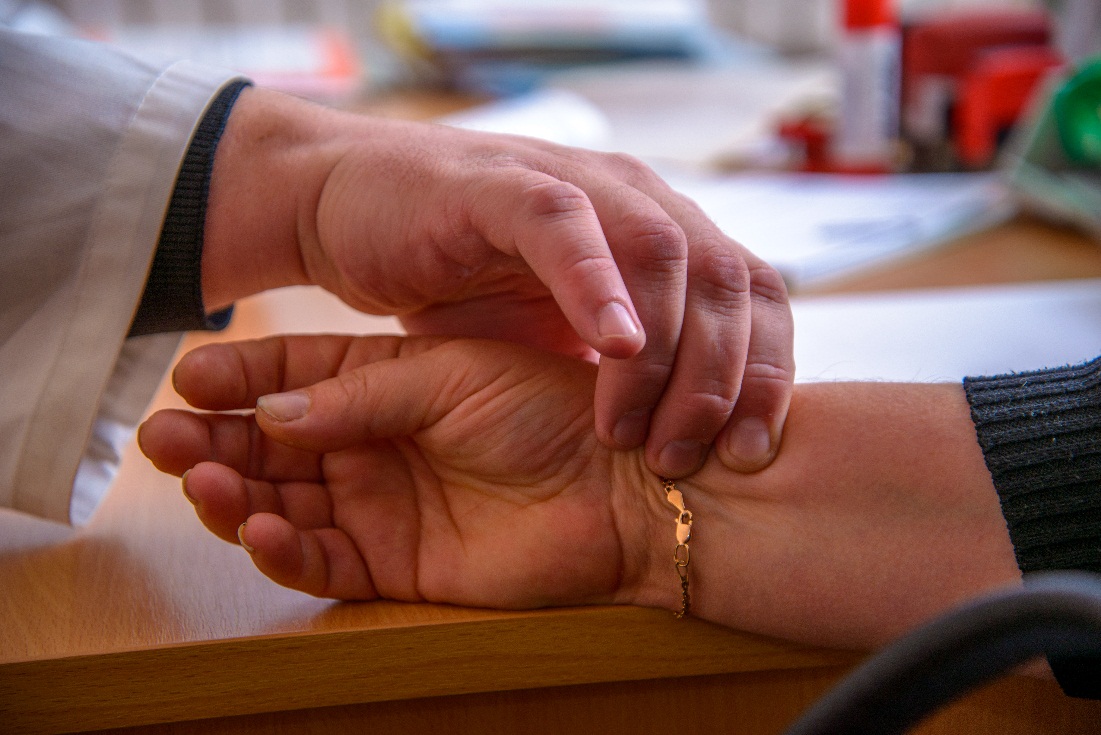 работа учреждения с инвалидами и участниками ВОВ
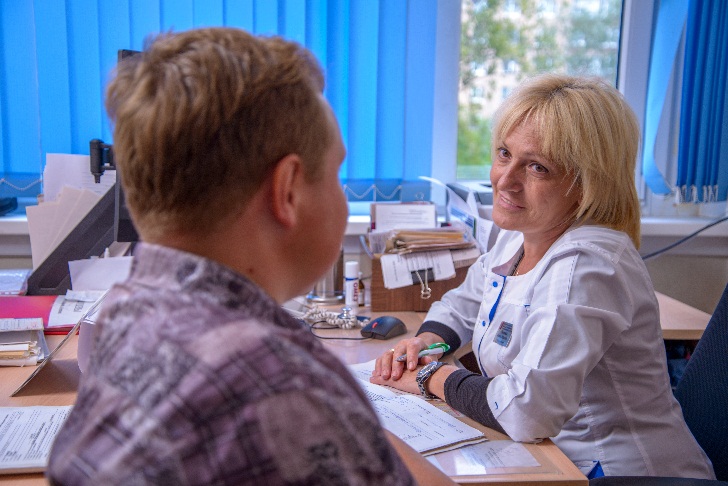 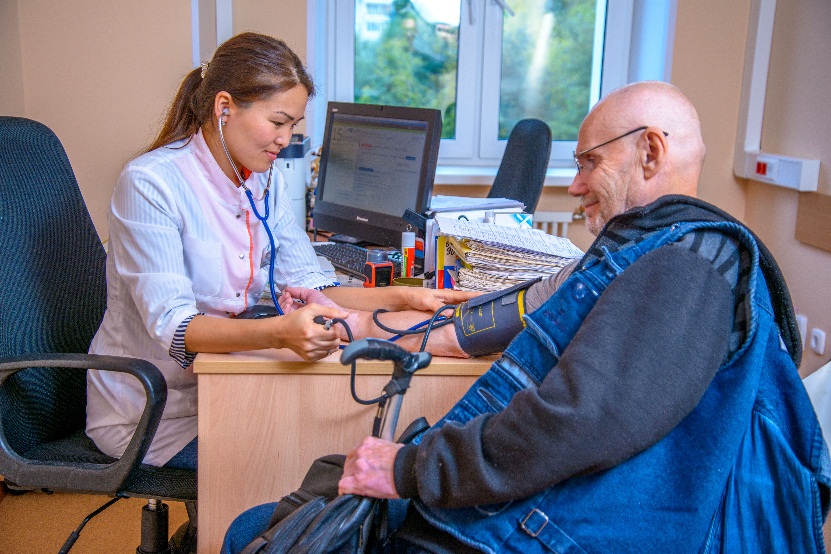 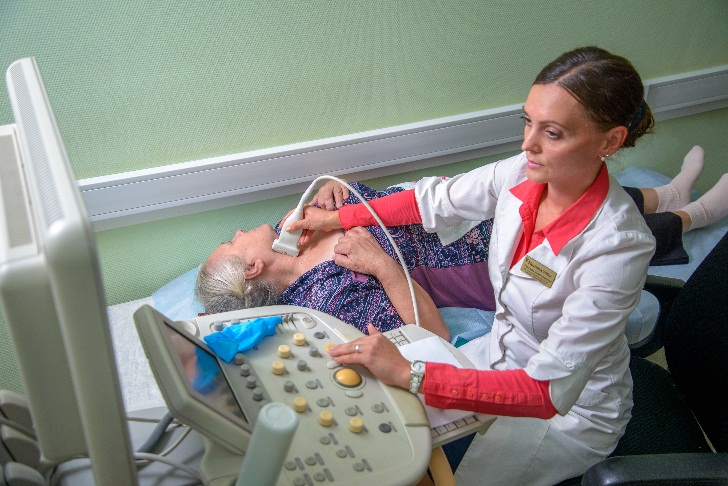 профилактическая работа учреждения
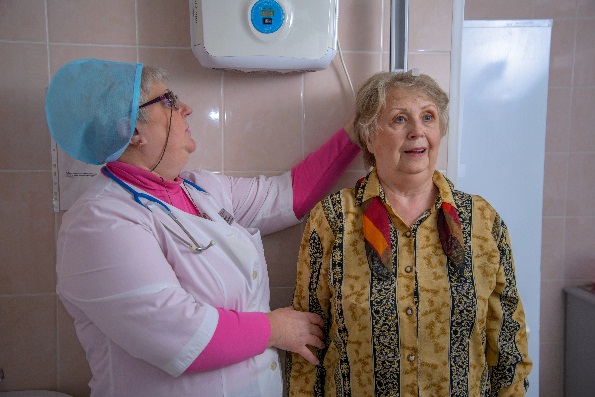 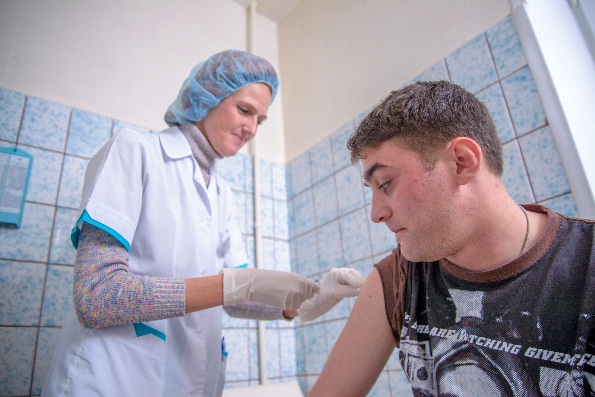 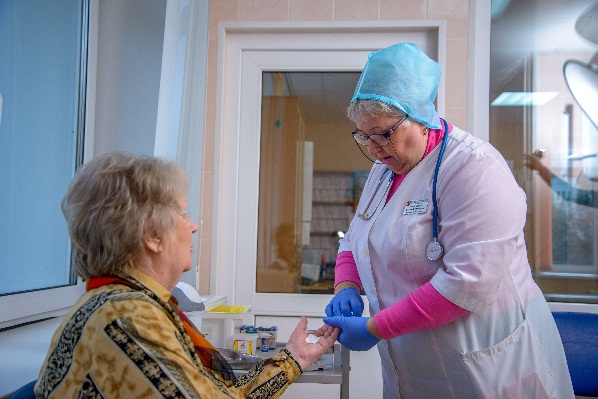 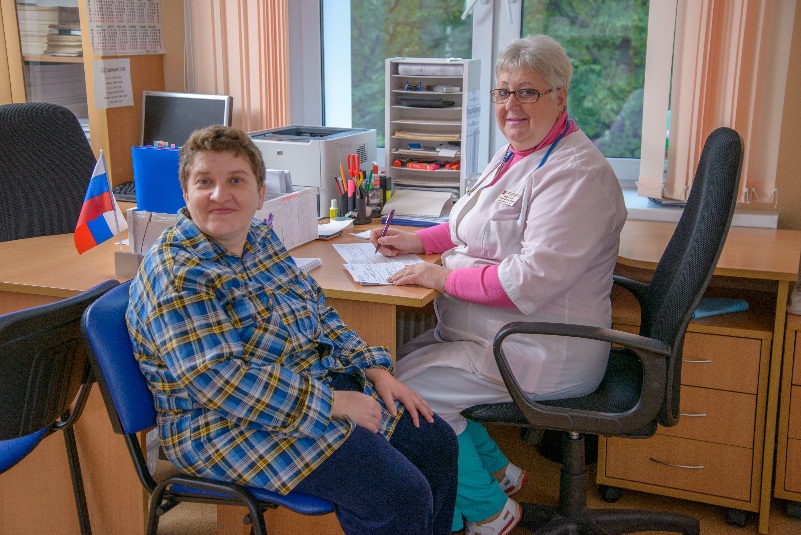 нововведения в ГБУЗ «ГП № 107 ДЗМ»
ГБУЗ «ГП № 107 ДЗМ» в 2019 году стала участником проекта Правительства Москвы «Активное долголетие» - образовательные программы врачей учреждения для лиц старших возрастных групп. В 2020 году направления проекта расширены, открыты новые группы ЛФК. Однако, пандемия внесла свои коррективы в деятельность учреждения по этому важному направлению. В медицинских учреждениях проект закрылся в марте 2020 года. При нормализации эпидемиологической обстановки планируется возобновить работ программы.
	В 2021 году ГБУЗ «ГП № 107 ДЗМ» участвовала в акции Правительства Москвы Летний тест здоровья, всего медицинские осмотры в павильоне Здоровая Москва в парке Отрадное с 11 мая по 1 октября прошли 5 230 человек, в том числе, мероприятия углубленной диспансеризации для переболевших коронавирусной инфекцией – 1 230 человек. 
	По окончанию теплого времени года мероприятия, проводившиеся в павильоне проводятся в головном здании по ул. Декабристов, д. 24 в отделении медицинской профилактики. 
В 2022 году планируется также развернуть работу павильоне здоровья в теплое время года в связи с повышенным интересом жителей.
	В 2019 году начата активная работа по внедрению Нового Московского стандарта поликлиники, ведется набор недостающих кадров, филиалы укомплектовываются высококлассными специалистами, закупается оборудование при необходимости. В связи с пандемией, начавшейся в 2020 году, работа была приостановлена и не проводилась в 2020 и 2021 годах, однако, поликлиника планирует возобновить работу по данному направлению в 2022 году.
	Практически весь 2020 и 2021 года вся система московского здравоохранения работала в условиях пандемии новой коронавирусной инфекции, ГБУЗ «ГП № 107 ДЗМ» и работники филиала № 1 не стали исключением. Самоотверженный труд сотрудников с пациентами, заболевшими этой коварной инфекцией высоко оценен городом. В 2020 году было перепрофилировано отделение медицинской помощи на дому – так, из одного отделения организованы три – отдельно для пациентов с обычной соматической патологией, отдельно для пациентов с ОРВИ и отдельно для пациентов с новой коронавирусной инфекцией. В стенах поликлиники также предусмотрены боксированные помещения для пациентов с температурой или признаками ОРВИ. Потоки пациентов разделены. Это сделано для исключения возможного заражения пациентов с обычными соматическими заболеваниями. 
	В настоящее время сохраняются принципы разделения потоков, отделения вызовов врача на дом. 
В 2020 году на базе филиала № 1 (Снежная, д. 22) открыт центр ИФА-тестирования для населения, в центре проводят забор крови на определение наличия антител после болезни коронавирусной инфекции.
	С декабря 2020 года в трех зданиях ГБУЗ «ГП № 107 ДЗМ» - головном на улице Декабристов, д. 24, филиале № 2 на улице Бестужевых, д. 15 и в филиале № 3 на улице Полярной, д. 28 началась массовая вакцинация от новой коронавирусной инфекции вакциной Спутник-V. С 05.12.2020 вакцинированы 149 134 пациентов. По состоянию на 20.02.2022 полную вакцинацию (1 и 2 компонентом вакцины) получили 113 932 человека. Интерес к вакцинации у населения довольно высок и сохраняется на высоком уровне и сейчас.
	Кроме зданий в 2021 году вакцинация проводилась в ТЦ РИО на Дмитровском шоссе, 163а.
	В 2020 году принято сложное и очень важное решение о централизации онкологической помощи. Для жителей СВАО, в том числе, для пациентов филиала № 1 теперь доступен ЦАОП СВАО (центр амбулаторной онкологической помощи) на базе ГБУЗ ГКОБ № 1 ДЗМ на улице Дурова, д. 26. Благодаря этим изменениям, пациентам не нужно посещать разные филиалы разных учреждений, все необходимое современное оборудование есть в одном месте (широкий спектр диагностических исследований, включая УЗИ, функциональную диагностику и ЭКГ, эндоскопические исследования, лабораторную диагностику, и многое другое). В Центре есть все возможности для диагностики и лечения, начиная с первичного обследования и до химиотерапии. А значит пациенты смогут быстрее проходить обследование при подозрении или выявлении новообразования и начинать лечение.
	В 2021 году в городе проводятся исследования ИХА (экспресс-тестирование на наличие коронавирусной инфекции) в массовых местах. Сотрудники ГБУЗ «ГП № 107 ДЗМ» проводят исследования на двух станциях МЦК – Зорге, Панфиловская.
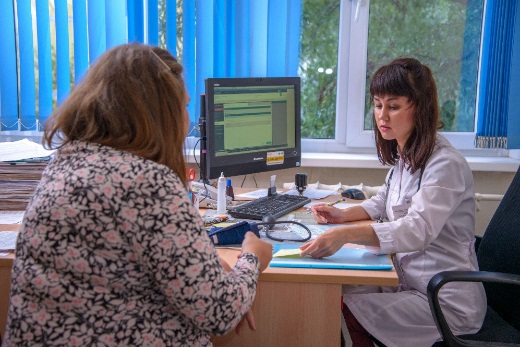 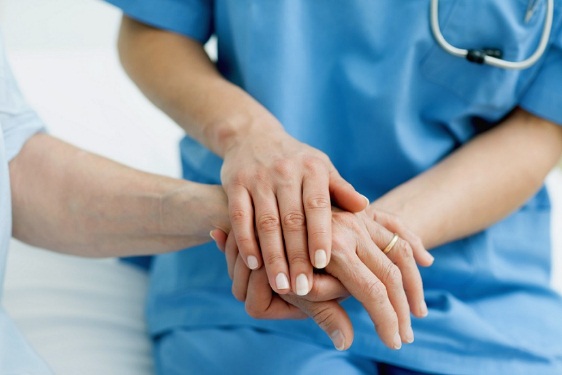 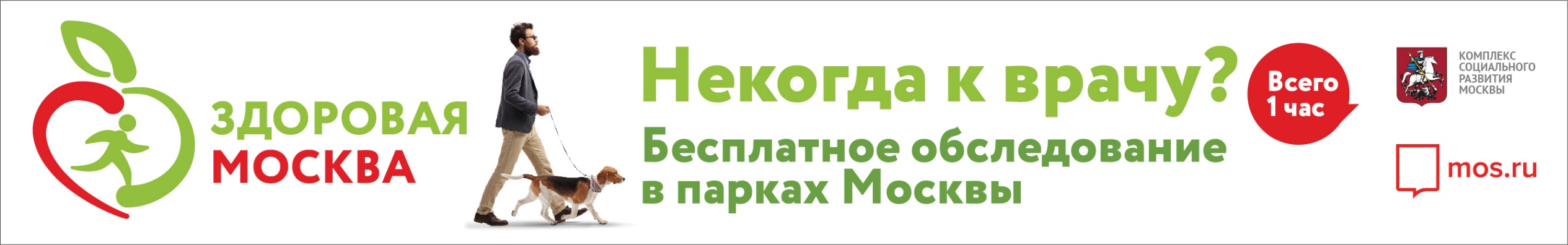 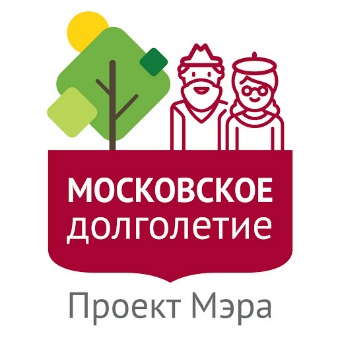 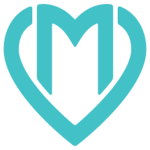 Спасибо за внимание!Ждем вас в нашей поликлинике!Будьте здоровы!
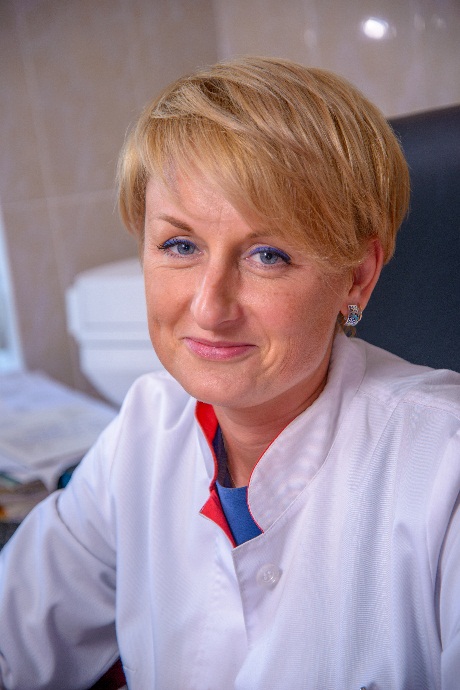 Заведующая филиалом № 3

ЛЕНТОЧНИКОВА СВЕТЛАНА МИХАЙЛОВНА

8-499-477-05-33

Москва, ул. Полярная, д. 28
Горячая линия 8-499-204-14-22 
Сайт GP107.MOSCOW